Симметрия в технике
Презентацию подготовила ученица 11 «А» класса
Нарышкина Дарья
Цели и задачи:
Познакомиться с определениями отображения пространства на себя и движения пространства 
Изучить явление центральной, осевой и зеркальной симметрии в пространстве
Рассмотреть примеры симметрии в технике 
Решить задачу
Отображение пространства на себя
Допустим, что каждой точке М пространства поставлена в соответствие некоторая точка М1 , причем любая точка М1 пространства оказалась поставленной в соответствие какой-то точке М. Тогда говорят, что задано отображение пространства на себя. Говорят также, что при данном отображении точка М переходит (отображается) в точку М1.
Движение пространства
Движение пространства – это отображение пространства на себя, сохраняющее расстояния между точками.
Симметрия
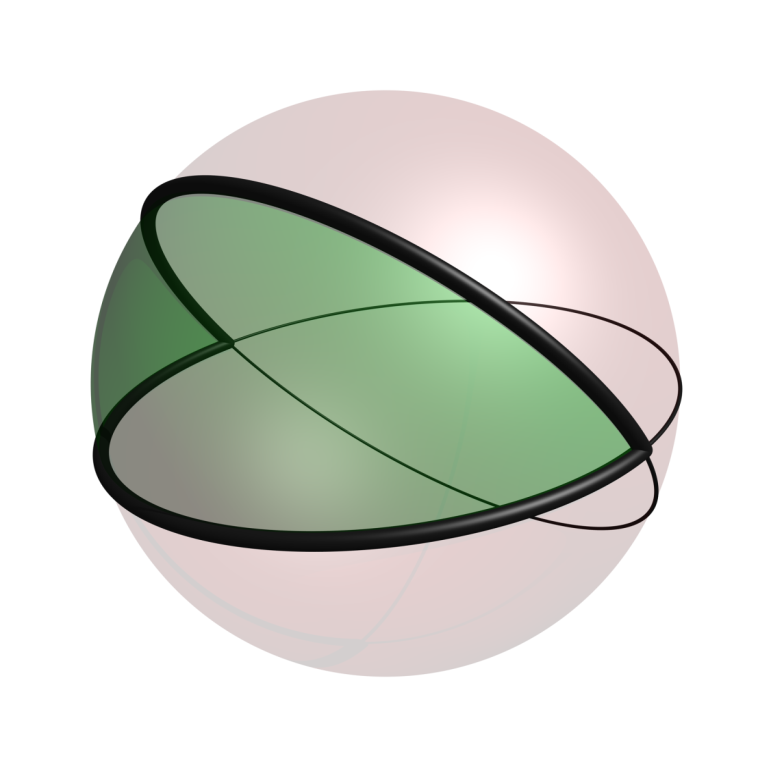 Симме́три́я в широком смысле — соответствие, неизменность (инвариантность), проявляемые при каких-либо изменениях, преобразованиях .Так, например, сферическая симметрия тела означает, что вид тела не изменится, если его вращать в пространстве на произвольные углы (сохраняя одну точку на месте). Двусторонняя симметрия означает, что правая и левая сторона относительно какой-либо плоскости выглядят одинаково.
Центральная симметрия
Центральная симметрия – отображение пространства на себя, при котором любая точка М переходит в симметричную ей точку М1 относительно данного центра О. 
   Центральная симметрия является движением.
Примеры:
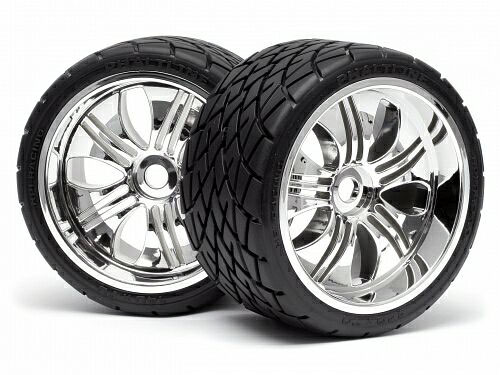 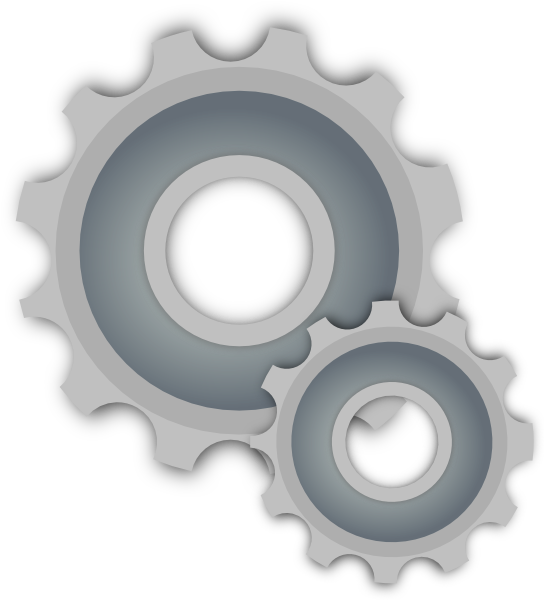 [Speaker Notes: Шестеренки и колеса]
Осевая симметрия
Осевой симметрией с осью а называется такое отображение пространства на себя, при котором любая точка М переходит в симметричную ей точку М1 относительно оси а. 
  Осевая симметрия является движением.
Примеры:
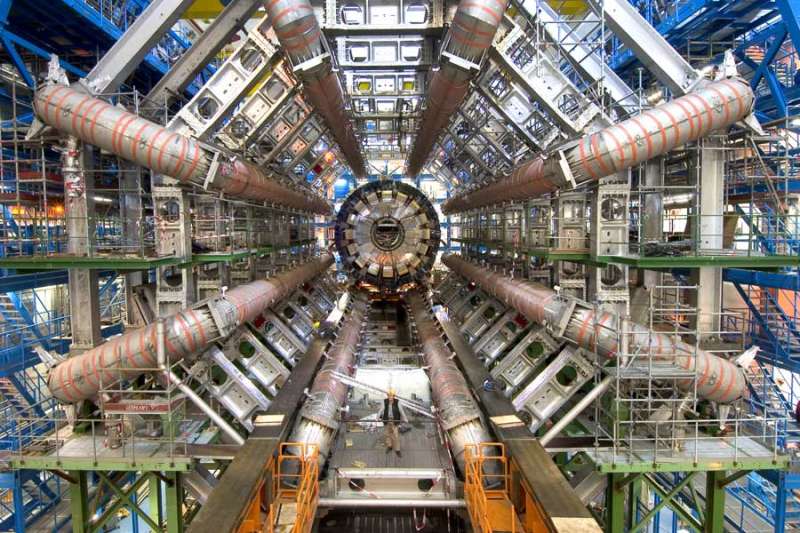 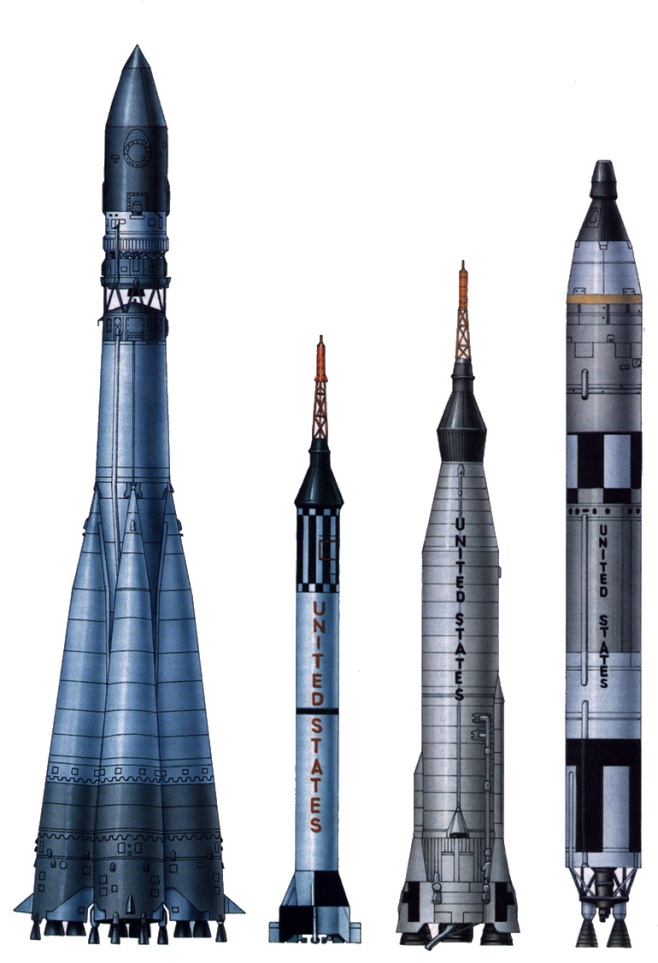 [Speaker Notes: Адронный коллайдер и ракеты]
Зеркальная симметрия
Зеркальная симметрия (или симметрия относительно плоскости α) – отображение пространства на себя, при котором любая точка М переходит в симметричную ей относительно плоскости α точку М1.    
   Зеркальная симметрия является движением.
Примеры:
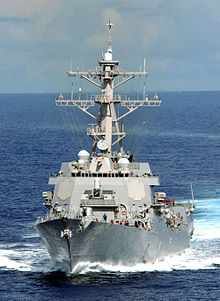 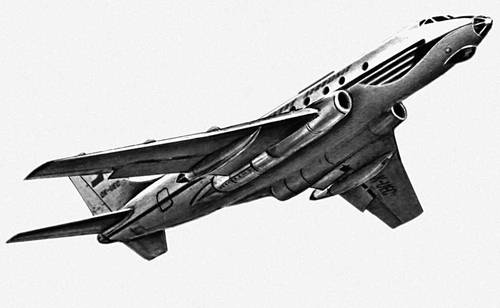 [Speaker Notes: Автомобили , корабли и самолеты]
Задача 1:
Постройте окружность, симметричную данной относительно заданной прямой.
а
R
О
R
О1
[Speaker Notes: Решение: для построения любой окружности нужно знать её центр и радиус.Поэтому, для построения окружности, симметричной данной, нужно :
построить точку, симметричную центру;
измерить радиус исходной окружности;
этим же радиусом построить окружность с центром в симметричной точке.]
Задача 2:
Постройте куб, симметричный данному относительно заданной плоскости.
α
Спасибо за внимание!